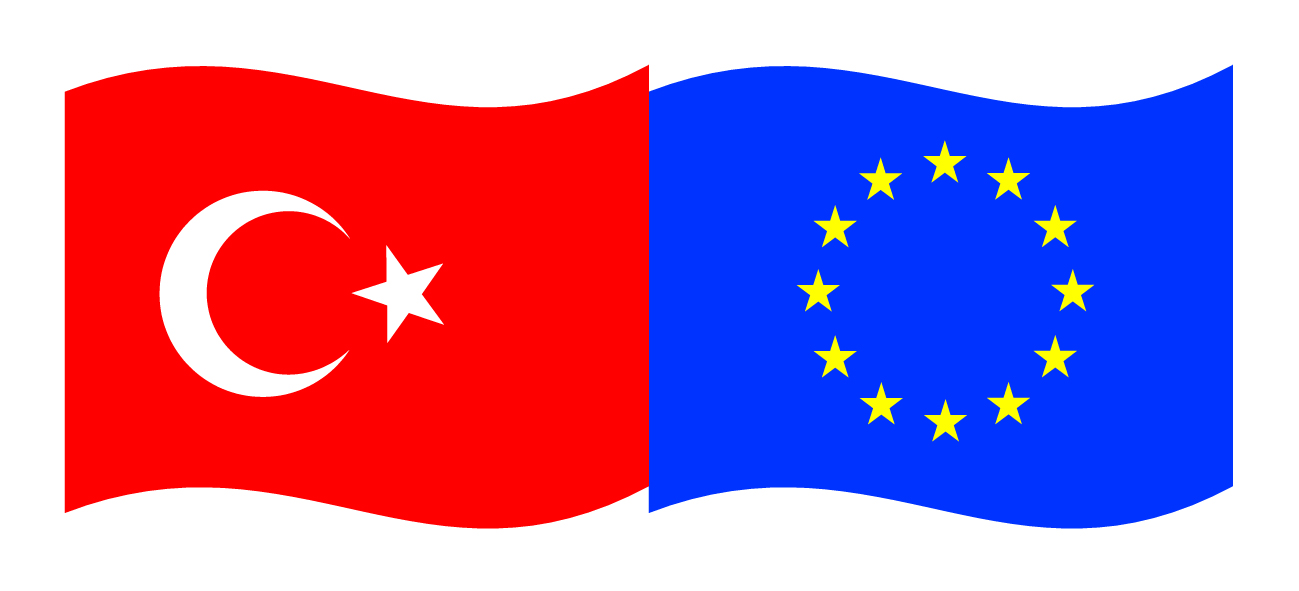 Bu proje Avrupa Birliği ve Türkiye Cumhuriyetitarafından finanse edilmektedir.
ULAŞTIRMA VE LOJİSTİK MESLEKİ EĞİTİM
SİGORTA
(SİGORTA ÇEŞİTLERİ)
Öğr.Gör.Selim TAKUR
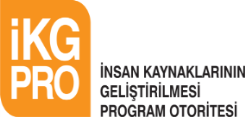 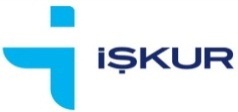 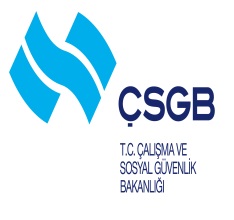 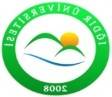 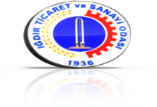 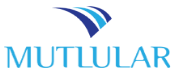 Bu yayın Avrupa Birliği ve Türkiye Cumhuriyeti’nin mali katkılarıyla hazırlanmıştır. Bu yayının içeriğinden yalnızca Iğdır Üniversitesi sorumludur ve bu içerik hiçbir şekilde Avrupa Birliği veya Türkiye Cumhuriyeti’nin görüş ve tutumunu yansıtmamaktadır.
SİGORTANIN TANIMI TEMEL KAVRAMLARI VE SİGORTA SÖZLEŞMESİ
Sigortanın Tanımı; Sigorta, aynı türden tehlikeyle karşı karşıya olan kişilerin, belirli bir miktar para ödemesi yoluyla toplanan tutarın, sadece o tehlikenin gerçekleşmesi sonucu fiilen zarara uğrayanların zararını karşılamada kullanıldığı, bir risk transfer sistemidir.
Sigortanın temel işlevi, zararı ekonomik açıdan önemsiz bir duruma getirmektir. Kişiler tek başına karşılayamayacakları zararları bir organizasyon aracılığıyla aralarında paylaşmaktadırlar.
Bu organizasyon, “sigorta şirketi”, “sigorta ettiren” ve “bir sigorta sözleşmesi”nden oluşur.
Bir sigorta sözleşmesinde; bir tarafta sigorta teminatı veren, ilgili kanun ve mevzuata göre sigortacılık faaliyetinde bulunmaya yasal olarak yetkili bulunan “sigortacı”, diğer  tarafta da tehlikeyle karşı karşıya olan “sigorta ettiren” bulunmaktadır.
Sigortacının sigortalıyı koruma yükümlülüğüne karşılık, sigortalının da sözleşme ile saptanan prim adı altındaki bir meblağı ödeme yükümlülüğü bulunmaktadır.
Sigorta Temel Kavramları
Riziko; Bir kimsenin para ile ölçülebilir menfaatini tehdit eden tehlikedir.
Poliçe; Sigorta anlaşmasının yazılı şeklidir. Bu belgenin içeriğinde bulunması gereken bilgiler şunlardır:
Sigortacı ile sigortalı / sigorta ettirenin ve varsa menfaattarın ismi, adresi
Sigortanın konusu
Verilen teminatlar
Teminat başlangıç ve bitiş tarihleri
Sigorta bedeli
Tecditname; Yıllık poliçenin bitim tarihinde aynı şirket nezdinde yeni poliçe yapıldığında, tecditname ismini alır.
Zeyilname; Poliçe ve tecditler üzerinde herhangi bir değişiklik, ilave, iptal gibi durumlar olduğunda düzenlenen belgelerdir. Bu belgeler bazen primli, bazen de primsiz olabilir. Örneğin, adres değişikliği zeyilnamesi primsizdir. Primli zeyilnameler ise bazen sigortalıdan prim alınmasına, bazen de prim iadesine yol açabilir. Örneğin, poliçe konusu malın satışında düzenlenen iptal zeyilnamesi ile sigortalıya prim iadesi yapılır.
Sigorta Bedeli; Poliçede yazılı olan meblağ olup, hasar hâlinde sigortacının ödeyeceği en yüksek miktar budur.
Sigorta Primi; Sigortacının hasar hâlinde ödeyeceği tazminata karşılık olarak sigorta  ettiren tarafından peşinen veya taksitle ödenen ücrettir. Bu ücret; teknik olarak hesaplanan prime, masrafla komisyonlar kâr gibi unsurların eklenmesiyle bulunur.
Sigorta Değeri; Teminat altına alınan nesnenin piyasa rayicidir. İdeal olan, sigorta bedelinin sigorta değerine eşit olması, yani poliçenin piyasa rayiç değeri ile düzenlenmesidir. Böylece sigortalı, hasar hâlinde tazminatını eksiksiz alabilecektir. Ancak bu eşitlik olmaması hâlinde tazminat ödemelerinde önemli problemler ortaya çıkacaktır.
Sigorta Bedeli = Sigorta Değeri ? İDEAL DURUM 
Sigorta Bedeli > Sigorta Değeri ? AŞKIN SİGORTA 
Sigorta Bedeli < Sigorta Değeri ? EKSİK SİGORTA
Aşkın Sigorta; Poliçede yazılı bedel, sigorta edilen malın değerinden daha fazla olduğunda aşkın sigorta söz konusu olup, malın tümü hasarlansa dahi ödenecek tazminat rayiç değerle sınırlı olacağından, sigortalı boş yere fazla prim ödemiş olduğunu anlayacaktır.
Eksik Sigorta; Sigorta bedelinin sigorta değerinden az olması durumudur. Eğer sigorta bedeli gerçek değerinin altında gösterilmiş ise eksik sigorta var demektir.
ÖRNEK:
Sigorta Bedeli =10.000.000 TL
Sigorta Değeri=20.000.000 TL ise meydana gelecek 4.000.000.TL’lik hasarda 2.000.000.TL ödenecektir. Çünkü malın tamamı değil yarısı sigortalanmıştır.
Eksik sigortada, sigortalı malın hasara uğraması hâlinde ;
Tam hasar meydana gelmişse, poliçede yazılı olan bedel tazminat olarak ödenir.
Kısmi hasarda ise ;
Tazminat = Hasar x (Sigorta bedeli) /Sigorta Değeri formülü ile hesaplanarak ödenir.
Muafiyet; Sigortalının hasarın bir kısmına katılmasıdır.
Sigorta Anlaşmasında Taraflar
Sigortacı: Sigorta anlaşmasında riski üstlenerek teminat veren ve tehlikenin gerçekleşmesi hâlinde tazminat ödemeyi taahhüt eden taraftır.
Sigortalı: Sigorta anlaşmasında tazminat almaya hak kazanan taraftır.
Sigorta ettiren: Sigorta anlaşmasının teklifini veren ve gerektirdiği primi ödemekle yükümlü taraftır. Sigortalı ile sigorta ettiren aynı kişi olabileceği gibi, farklı da olabilir.
Sigorta Aracıları
Sigorta şirketi ile sigortalı olacak kişi arasında yer alan ve bilgi verip satışı sağlayan kişi veya kurumlardır.
Acente
Yetkili Acente
Yetkisiz Acente
Prodüktör
Sigorta Eksperi
Reasürans
Koasürans
Acente; Sigorta şirketi namına faaliyette bulunan (o şirketi temsil eden), gerçek veya tüzel kişi olarak kurulan istihsal organlarıdır. Kuruluş esaslarınca yetkili veya yetkisiz olarak çalışır.
Yetkili Acente; Sigortalı / sigorta ettirenden teklifi alan, bu bilgilerle poliçeyi düzenleyerek primini tahsil etme yetkisi bulunan, düzenlediği belgeleri noterce onaylanmış kanuni deftere kaydeden ve bu belgelerden tahakkuk eden vergileri, ilgili yerlere yatıran acentedir.
Yetkisiz Acente; Sigortalı / sigorta ettirenden teklifi alıp, sigortacıya ileterek, sigorta anlaşmasının yapılmasına aracılık eden acentedir. Yetkili acentenin diğer yükümlülükleri bu tip acenteler için geçerli değildir.
Prodüktör; Belli bir sigorta şirketine bağlı olmayan, muhtelif sigorta branşlarında sigorta olmak isteyenleri bilgilendirerek poliçenin hazırlanmasında aracılık eden gerçek veya tüzel kişidir. Acente sigortacının tarafındayken, prodüktör sigortalının tarafındadır.
Sigorta Eksperi; Sigorta edilen rizikolunun gerçekleşmesi sonucunda ortaya çıkan kayıp ve hasarların miktarının nedenlerini ve niteliklerini belirleyen ve Hazine Müsteşarlığı'ndan aldıkları belgeler ile kendi yönetmelikleri çerçevesinde çalışan gerçek veya tüzel kişilerdir.
Reasürans; Kendi sermayeleri, ihtiyatları, öz varlıkları ile karşılayamayacakları büyük hasar ödemeleri için sigorta şirketleri de kendilerini sigorta ettirirler. Bu işleme reasürans denir. Böylece şirketler riskin bir kısmını kendi üzerlerinde tutup, geri kalan kısmını başka sigorta şirketlerine devreder. Reasürans işlemlerinde riski bu şekilde devreden şirkete sedan, devir alan şirkete ise reasürör denir. Sedan şirketin kendi üzerinde tuttuğu kısma konservasyon, reasüröre devrettiği kısma sesyon denir. Reasürör şirket de kendisini sigortalama ihtiyacı duyarak, devraldığı riskin bir bölümünü tekrar devrettiğinde, bu işleme retrosesyon denir.
Koasürans; Bir rizikonun birden fazla şirket tarafından, ortaklaşa teminata alınmasıdır. Şirketlerden biri poliçeyi düzenler ve diğer şirketlere kopyalarını gönderir. Poliçeyi düzenleyen şirkete jeran denir.
SİGORTA PRENSİPLERİ
Azami İyi Niyet Prensibi
Sigortalanabilir Menfaat Prensibi
Tazminat Prensibi
Yakın Neden Prensibi
Rücu Prensibi
Azami İyi Niyet Prensibi
Sigorta sözleşmesinde sigortalının beyanı esastır. Sigortalı / sigorta ettiren, teminat altına aldığı nesneye ilişkin tüm bilgileri doğru olarak vermek; aynı şekilde sözleşmeye aracılık eden kişi de neyi, ne şartlar altında aldığı konusunda doğru ve gerçek bilgileri sigortalıya bildirmek zorundadır.
Sigortalanabilir Menfaat Prensibi
Sigortalı olabilmek için, tarif edilen rizikonun gerçekleşmesi hâlinde ortaya çıkacak zararın,
-para ile ölçülebilir olması,
-sigortalının kendi varlığından bir eksilme veya borcunu artırma gibi bir netice vermesi şartına bağlanmıştır.
Tazminat Prensibi
Sigortalının, hasar olduğunda zararının karşılanması, sözleşme gereğidir. Bu zararın giderilmesi nakden ödeme şeklinde olabileceği gibi, onarımını üstlenme veya yerine yenisini verme şeklinde de olabilir.
Nakden ödeme haricîndeki seçenekler, sigortalının ve sigortacının mutabık kalması hâlinde olabilir.
Yakın Neden Prensibi
Bir  hasarın  tazmin  edilebilmesi  için,  o  hasarın  poliçede  alınmış  ve  genel  /   özel
şartlarda belirtilen teminat kapsamına en yakın nedenden ileri gelmesi gerekir.
Örneğin; hırsızlık teminatı verilmiş bir yerde hırsızın kapıyı kırması ve hiçbir şey çalamadan kaçması hâlinde, kapının hasarı da bu poliçe ile ödenecektir. Çünkü hasarın yakın nedeni çalma durumu gerçekleşmemiş olmasına rağmen, hırsızlık olayıdır.
Rücu Prensibi
Sigortalının uğradığı zararda eğer üçüncü kişilerin kusuru varsa, sigorta şirketi sigortalısına zararı ödedikten sonra, kusurlu taraftan kusuru oranında bu hasarı talep (rücu) eder. Böylelikle sigortalı hem sigorta şirketinden hem de kendisine zarar veren kusurlu taraftan tazminat alarak, haksız kazanç sağlamamış olur. Burada sigorta şirketi sigortalısının talep edebileceği tazminatı almak üzere sigortalısının yerine geçerek, onun yetkilerini kendi devraldığından bu prensip "Halefiyet Prensibi" olarak da ifade edilmektedir.
Sigorta Sözleşmesi
Sigortacının sorumluluğunun başlaması için, sigortalının mutlaka prim ödemesi gerekir. Prim taksitle ödenmesi kararlaştırılmışsa sorumluluğun başlaması için primin bir kısmını ödemiş olması da yeterlidir.
Sözleşme ile her iki taraf birbirlerine karşılıklı olarak edim yükümlülüğüne altına girer.
Sigorta sözleşmesini (poliçe) öteki sözleşmelerden ayıran özellik, sigortacının edim yükümlülüğünün gelecekte belirli olmayan olgulara(sigorta edilen menfaatin tehlikeye maruz kalmasına) bağlı olmasıdır.
Sigortacının Yükümlülükleri
Tazminat ödeme yükümlüğü: Hasar tazminatı kural olarak nakden ve defaten ödenir. Anlaşmazlık hâlinde yenisi sağlanarak da hasar karşılanabilir. Hayat sigortalarında toplu ödeme ve gelir bağlama şeklinde tazminat ödemesi yapılır.
Sigorta poliçesi düzenleme ve verme yükümlülüğü:
Sigortalının Yükümlülükleri
Prim ödeme yükümlülüğü: Sigorta sözleşmesi yapılır yapılmaz saptanan prim tutarı veya taksitle ödeme şartı koyulmuşsa ilk taksiti sözleşme anında ödenmelidir.
Sigorta ettirenin ihbar yükümlülüğü: Sigorta ettiren kimse sözleşme yapılırken gerekli olan bilgileri, malını mülkünü, malı ile arasındaki menfaat ilişkisini teklif name denilen soru formu ile sigortacıya açıklamakla, sigorta müddeti içindeki değişiklikleri bildirmekle ve hasar olduğunda şirkete beş gün içinde ihbar etmekle yükümlüdür.
Koruma önlemleri alma yükümlülüğü: Sigortalı hasarı önlemeye ve azaltmaya yarayacak tüm önlemleri almakla yükümlüdür.
Sigortalının muayene ettirmeye izin verme yükümlülüğü: Sigortalı gerek sigortalanan menfaatin konusu olan malın değerini araştırmak için gerekse hasar anında ödenecek tazminatın tespit edilebilmesi için malının muayenesine izin vermekle yükümlüdür.
Nakliyat Sigorta Sözleşmesi
Nakliyat sigorta sözleşmesi, genellikle ithalat ve ihracat sevkiyatlarında büyük bir ticari işletmenin bir yıl boyunca bütün sevkiyatlarını teminat altına alan bir sözleşmedir.
Aynı zamanda yurt içinde yapılan sevkiyatlar içinde sözleşme düzenlenebilir.
Sigortalıya Sağladığı Avantajlar
Yıllık kapasiteye göre (sigorta bedelleri itbariyle) sigorta fiyatlarında indirim sağlar.
Belli limitlere kadar sigortalının geç bildirimde bulunması, sigortalının haklarını zedelemez.
Uygulanacak sigorta fiyatı sayısını azaltır.
(  )	Sigorta bir risk transfer sistemi değildir.
(  )	Riziko, bir kimsenin para ile ölçülebilir menfaatini tehdit eden tehlikedir.
(  )	Bütün zeyilnamelerde ekstra prim ödenir.
(  )	Sigorta bedeli poliçede yazan meblağın dışında belirlenir.
(  )	Sigorta primi, sigortacının hasar hâlinde ödeyeceği tazminata karşılık olarak sigorta ettiren tarafından peşinen veya taksitle ödenen ücrettir.
(  )	Eğer  sigorta  bedeli  gerçek değerinin altında  gösterilmiş  ise eksik sigortadan söz edilemez.
(  )	Koasürans,   bir   rizikonun   birden   fazla   şirket   tarafından,  ortaklaşa  teminata alınmasıdır.
(  )	Sigortalı, zarar verenden, sigortacı  tarafından tazmin  edilen aynı  zarar  ziyan için ikinci kez tazminat isteme yoluna gidebilir.
[Speaker Notes: 1.Y
2.D
3.Y
4.Y
5.D
6.Y
7.D
8.Y]
NAKLİYAT SİGORTALARI
Aynı branşa girdikleri hâlde sigorta konuları ve teminatları bakımından çok önemli farklılıklar gösteren bu sigortalar dört ayrı başlık altında açıklanmıştır.
Emtia nakliyat sigortalari
Kıymet nakliyat sigortalari
Tekne sigortaları
Taşıyıcının sorumluluğu (CMR) sigortaları
Emtia Nakliyat Sigortaları
Kara, deniz, hava ve demir yoluyla bir yerden diğer bir yer taşınmakta olan her türlü yükün, taşınmaları sırasında karşılaşabilecekleri tehlikelerden kaynaklanan hasarlara karşı teminat sağlamaktadır. Emtia sigorta poliçesine gereksinim duyulan alanlar;
Dâhilî taşımacılık
İhracatta taşımacılık
İthalatta taşımacılık
Satış Sözleşmesi ve Sigorta
Satış sözleşmesinin tarafları “alıcı” ve “satıcı”dır. Bu sözleşmenin sigortacı açısından önemi, yük sigortalarında sigorta yaptırma yükümlülüğünün hangi tarafa düştüğünün ve sigortalanabilir menfaatin sahibinin belirlenmesidir. Uygulamada değişik isimler altında çeşitli satış sözleşmeleri söz konusu olabilmekteyse de başlıca dört tip satış sözleşmesine rastlanmaktadır:
FAS-Free Alongside Ship
Satıcının ismi belirtilen limandaki geminin yanında teslimatı gerçekleştirmesi anlamına gelmektedir. Bu tür ticarette ihracat formaliteleri ve alıcının belirlediği limandaki, yine alıcının belirlediği geminin yanına kadar olan nakliye masrafları satıcıya aittir.
[Speaker Notes: Geminin Yanına Teslim]
FAS
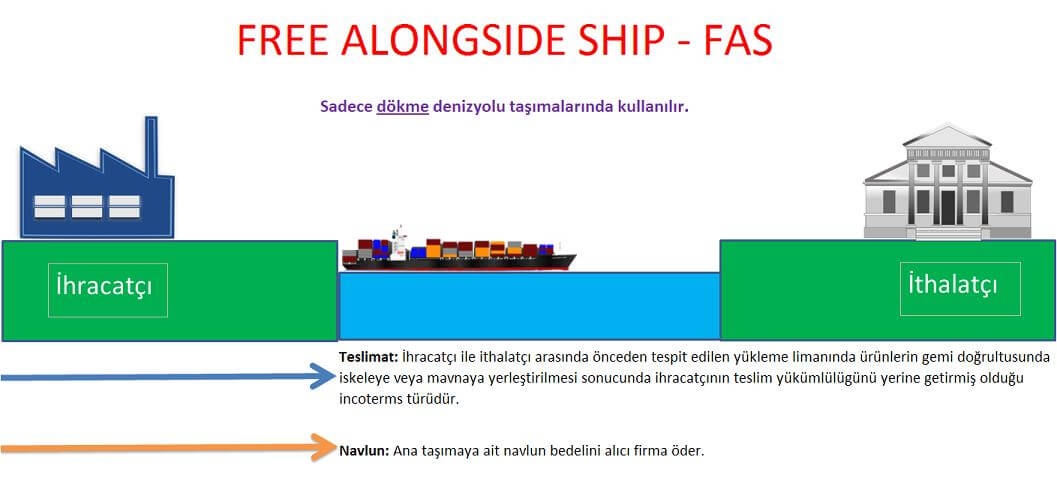 [Speaker Notes: Geminin Yanına Teslim]
FOB (free on board)
Daha çok dökme mallar için kullanılan bu satış sözleşmesi tipinde satıcının sorumluluğu malların taşımayı yapacak olan geminin bordasına teslimi kadardır. Gerek taşımayı yapacak olan geminin sağlanması ve navlunun ödenmesi gerekse malların bu noktadan sonraki sigortasının temini alıcıya düşmektedir. Ancak bazen satıcı, alıcı adına hareket ederek navlun ve sigorta sözleşmelerini de yaptırabilir.
[Speaker Notes: Gemiye Yükleyerek Teslim]
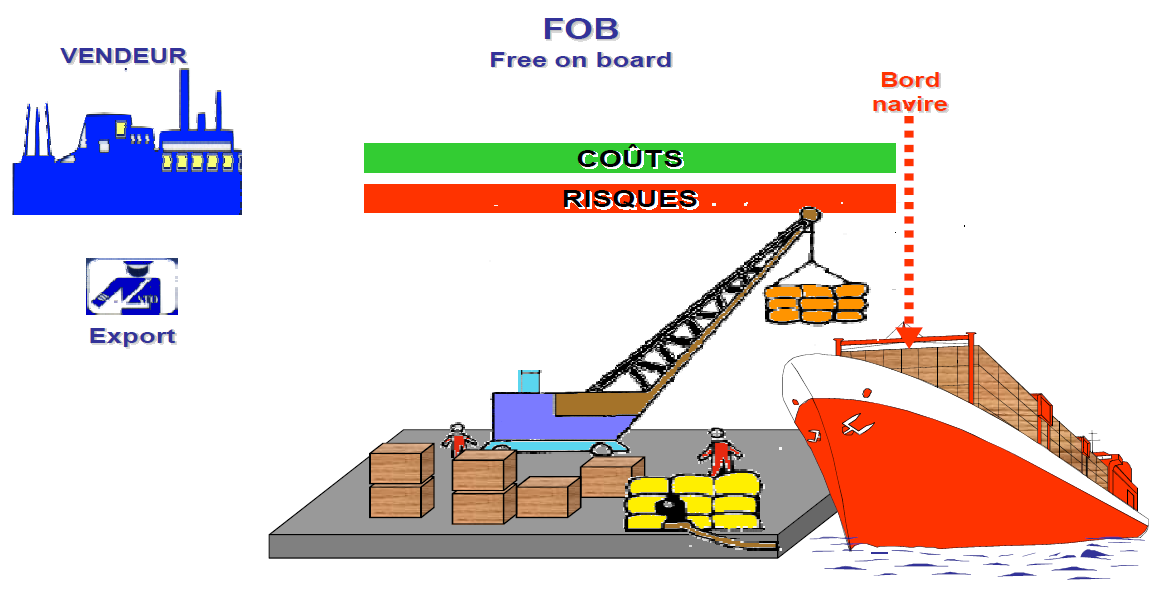 [Speaker Notes: Gemiye Yükleyerek Teslim]
CFR / C & F (cost and freight)
Burada, satıcı malların sözleşmede gösterilen varma yerine tesliminden sorumlu olup bütün taşıma masraflarını öder. Sigorta teminatı ise alıcı tarafından sağlanır. Bazen de satıcı, alıcı adına hareket ederek sigorta sözleşmesini yaptırabilir.
[Speaker Notes: Mal Bedeli ve Navlun Ödenmiş Olarak]
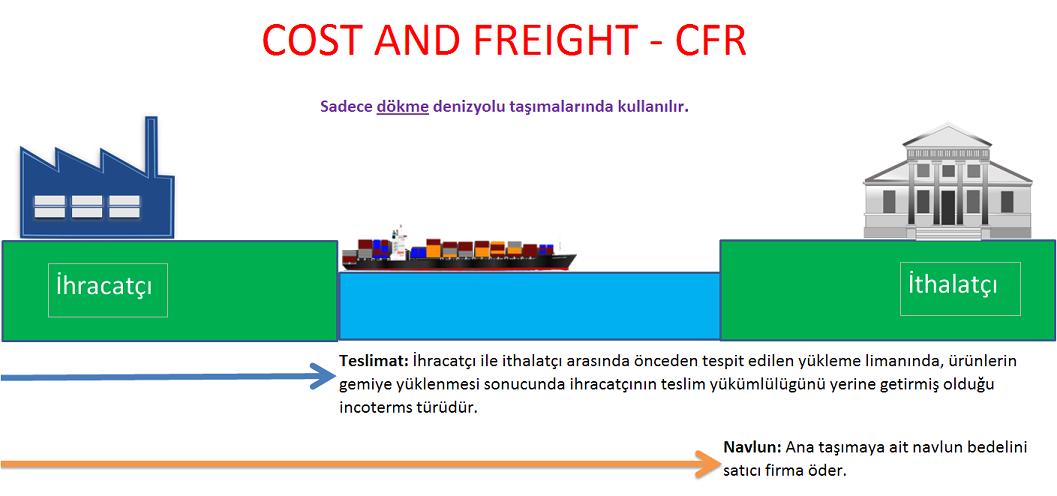 CIF (cost, insurance, freight)
Bu satış sözleşmesi türünde satıcı malların sözleşmede gösterilen varma yerine tesliminden ve navlundan sorumlu olduğu gibi, sigorta primini ödemekle de yükümlüdür.
[Speaker Notes: Mal Bedeli, Sigorta ve Navlun Ödenmiş Olarak]
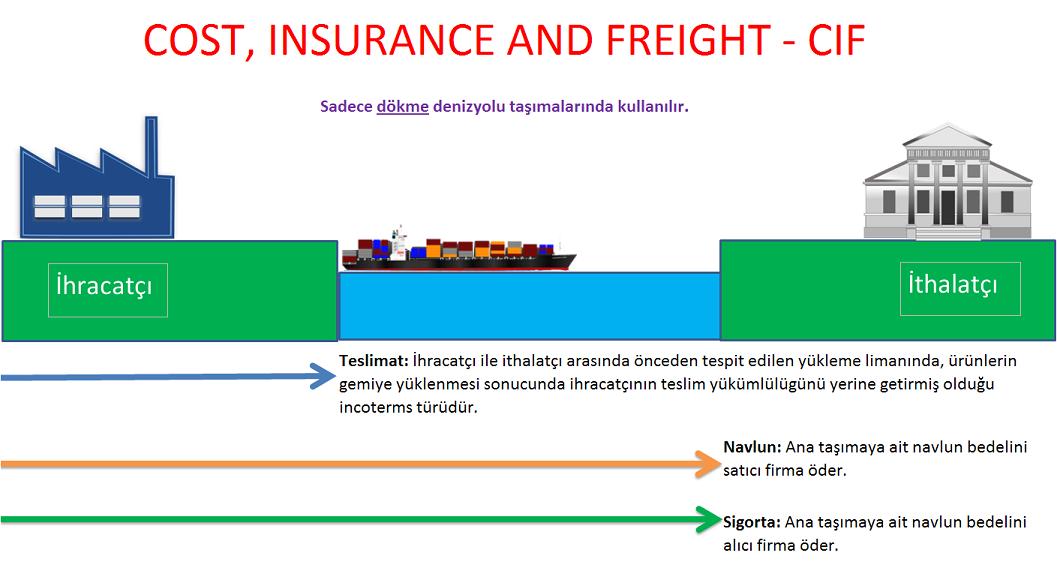 [Speaker Notes: Mal Bedeli, Sigorta ve Navlun Ödenmiş Olarak]
Ex-Warehouse
Bir bakıma “CIF” satış sözleşmesinin tam tersi olan bu satış sözleşmesi türünde alıcının sorumluluğu, yükün, satış sözleşmesi yapıldığında bulunduğu depoyu terketmesiyle başlar. Böylece hem taşımanın hem de sigorta teminatının sağlanması alıcının yükümlülüğündendir.
Malın fatura bedeli ( YÜK )
Yük sahibinin yükün zayi olması hâlinde bir mali kayba uğrayacağı açıktır. Yük sahibinin buradaki mali kaybının tutarı malın kendisine maloluş bedeli olmakla beraber poliçe sigorta bedeline aşağıda gösterilen menfaatler ilave edilebilir.
Ödenen navlun (taşıma ücreti)
Özellikle mamul malların sevkiyatında taşıma ücreti (navlun) yük sahibi tarafından peşin olarak ödenir ve mallar varma yerine ulaşmasa bile navlunun geri alınması mümkün değildir. Bu durumda, bu tür navlunun da yük sahibi için sigortalanabilir bir menfaat olarak sigorta bedeline eklenmesi mümkündür.
Sigorta ücreti
Yük sahibinin yükün sigorta için ödediği sigorta ücreti, malların zayi olması hâlinde, kaybedilmiş olacaktır. Dolayısıyla sigorta ücreti de sigortalanabilir bir menfaat olarak poliçe sigorta bedeline eklenebilir.
Umulan kâr
Akreditif şartı olarak genellikle % 10 olarak belirlenen bu son menfaat, malın ithalatçısının bu alışveriş sonundaki kâr beklentisi ve diğer bazı görünmeyen masrafları ifade etmektedir.
Yük sahibi, malların satışıyla bir kar elde etmeyi ummaktadır. Yükün zayi olması hâlinde bu kârdan mahrum kalacağına göre öngördüğü kârı sigortalanabilir bir menfaati olarak poliçe sigorta bedeline ekleyebilir.
Emtia nakliyat sigortalarını, taşımayı yapan nakil vasıtasının türüne göre, gemi, tren- kamyon ve uçak ile yapılan taşımalar olmak üzere üç başlık altında incelemek mümkündür.
Deniz Yolu İle Yapılan Taşımalar
Avarya; Avarya terimi gemi ve yükün uğradığı olağan dışı zarar ziyan ile sefer esnasında yapılan olağanüstü masrafları ifade eder.
     İki tür avarya vardır:
Müşterek avarya (general average): Ortak bir deniz seferine çıkmış olan gemi ve içindeki yükü tehdit eden bir tehlikeden onları korumak amacıyla, makul ve mantıklı olarak, bile bile yapılan olağanüstü fedakarlık ve olağanüstü masraflar, gemi veya yükün tamamen veya kısmen kurtulmuş olmaları hâlinde müşterek avaryayı oluşturur. 
Hususi avarya: Müşterek avarya dışında kalan ve bir kaza sonucu doğan kısmi zarar ve masraflardır. Bu durumda herkes (gemi sahibi, yük sahibi vs.) kendi zararını kendi çeker, paylaşma söz konusu değildir. Hususi avaryayı müşterek avaryadan ayıran en önemli iki özellik bilerek yapılmaması ve paylaşımın söz konusu olmamasıdır.
[Speaker Notes: Müşterek avarya; Su alan bir gemide kaptanın yükün bir kısmını denize attırması, fırtınaya yakalanan      bir geminin batmaktan kurtulmak için, kasıtlı olarak karaya oturtulması veya makineleri arızalanan bir geminin yola devam etmeyip bir barınma limanına girmesi ve burada bir takım masraflar yapması değişik müşterek avarya örnekleridir.
Hususi avarya; Geminin karinesinde oturma sonucu oluşan veya yükte yangın sonucu ortaya çıkan kısmi hasarlar hususi avarya örnekleridir]
Teminatlar
Tam zıya (Total Loss)
Dar Teminat  / Institute cargo clauses “C” veya Institute cargo clauses “F.P.A”(free of particular avarage)
Geniş Teminat  / Institute cargo clauses “A” veya Institute cargo clauses all risks

Şimdi bu teminatları sırasıyla daha detaylı olarak inceleyelim.
Tam ziya (total loss)
Tam zıya teminatı, sadece taşımayı yapan geminin tamamen batması ve yok olması sebebi ile taşınan emtianın da tam zıya olmasını temin eder. Bu teminat türüne, müşterek avarya ve hususi avarya hasarları dahil değildir.
Dar Teminat -Institute cargo clauses “C” veya Institute cargo clauses “F.P.A”(free of particular avarage)
Bu teminat kapsadığı rizikolar şunlardır; Sigorta konusunun,
Yangın veya patlama
Geminin batması, oturması, karaya vurması, alabora olması
Geminin sudan başka bir nesne ile çarpışması, çatması
Tehlike limanında yükün boşaltılmasına, makul olarak yüklenebilen zıya veya hasarı
Müşterek avarya fedakarlığı
Denize mal atılması sebebiyle uğrayacağı hasarları temin eder.
[Speaker Notes: Bu teminat türüne hususi avarya hasarları dâhil değildir. Teminatın bir diğer özelliği  de, söz konusu hasarın ödenebilmesi için mutlaka bir rapora (örn:kaza raporu) ihtiyaç olmasıdır. Bu teminat türünde hasarın teminata girdiğini ispatlama yükümlülüğü sigortalıya aittir.
 
“C” kloz teminatından yükleme, boşaltma ve aktarma rizikoları hariçtir.]
Geniş Teminat -Institute Cargo Clauses “A” veya Institute Cargo Clauses All Risks
Tam Zıya(Total Loss), Dar Teminatklozları ile temin edilen tüm rizikoları kapsamakla beraber aşağıda sayılan rizikoları da temin eder.
Ezilme, çizilme, kırılma, akma
Yağmur veya deniz suyu ile ıslanma
Eksik teslim, teslim edilmeme
Hırsızlık, aşırma
Ambar buğusu
Diğer yüklerle temasYükleme, boşaltma, aktarma hasarları, kanca hasarları
Dalgalar tarafından denize sürüklenme
Deprem ve volkanik rizikolar
Eksiklik
Çuvalların patlaması, yırtılması
[Speaker Notes: All Risks terimi Türkçe ifade ile “Bütün Rizikolar” anlamına gelmektedir.]
İstisnalar
All Risks teminatının hariç tuttuğu rizikolar şunlardır:
Sigortalının kastı, kötü niyetinden doğan masraflar
Sigortalı şeyin yetersiz veya uygun olmayan ambalaj veya istiflenmesinden kaynaklanan zıya, hasar ve masraflar(yeterince yapıştırıcı ile kapatılmadığı için yükleme ve boşaltma esnasında dağılıp saçılan toprak emtiasının zıyaını önlemek için yapılan yeniden ambalajlama masrafları)
Sigortalı şeyin normal akması, olağan hacim veya ağırlık kaybı ya da olağan aşınma ve yıpranması(sıvı olarak taşınan yüklerde, pirinç, buğday emtiasında olduğu gibi)
Sigortalı şeyin kendi ayıbı, gizli kusuru veya doğasından kaynaklanan zıya, hasar veya masraflar(rutubetli olarak gemiye yüklenen keten emtiasındaki kızışma sonucu meydana gelen hasar)
Donatanın iflası ve mali kusuru (yükte fiziksel bir zıya veya hasar olmamasına rağmen taşıyıcının iflası veya parasal güçlüklere uğraması neticesinde, seferin bir ara limanda bırakılması nedeniyle meydana gelen zıya, hasar ve masraflar)
Bu istisna maddesi, sigortalıyı basiretli bir iş adamı gibi davranarak, parasal durumu pek de iyi olmayan, iflas yolundaki bir taşıyıcı veya donatana taşıma yaptırmaması için konulmuştur.
Yakın nedeni gecikme, hatta bu gecikme sigortalı bir rizikodan ileri gelmiş olsa bile, olan ziya, hasar veya masraflar(Fırtına nedeni ile varma yerine geç varan yılbaşı çamları, kaybolup tekrar bulunan mevsimlik giyim eşyaları)
Atom veya nükleer parçalanma ve/veya birleşme ya da nükleer savaş silahlarının kullanılması ve her türlü radyoaktif kirlenme neticesinde meydana gelen zıya, hasar veya masraflar
Sigortalı tarafından bilinen denize ve yüke elverişsizlik
Harp, grev, lokavt, kargaşalık ve halk hareketleri rizikoları
Kara Yolu ile Yapılan Taşımalar
Kara yolu ile yapılan taşımalar için de verilebilecek 3 tür teminat mevcuttur. Bu teminatları en dar olandan en geniş olana göre şöyle sıralanabilir;
Tam ziya(total loss)
Kamyon klozu ve demir yolu klozu
Institute cargo clauses “A” veya Institute cargo clauses all risks
Bu teminatlardan Tam ziya(total loss) ve Institute cargo clauses “A” veya Institute cargo clauses all risks, deniz yolu ile yapılan taşımalar için verilenlerin kara  yolu taşımalarını uygulanabilir şeklidir. Açık kasalı kamyonlarda yapılan taşımalara all risks teminatı verilmemekte, bu tür taşımalar kamyon klozu, yükleme, boşaltma ve aktarma rizikoları hariç teminat ile sigortalanmaktadır.
Kara yolu ile yapılan taşımalarda, sigortalı emtia gümrük depolarında, gümrüğe giriş tarihinden itibaren 60 gün süre ile verilen teminat çerçevesinde sigortalıdır.
[Speaker Notes: Burada sadece kamyon klozu ve demir yolu klozu ile verilen teminatları açıklamak yeterli olacaktır]
Kamyon Klozu; Kara yolunda verilen dar teminat olarak adlandırılan bu teminat, sadece sigortalı emtiayı taşıyan nakil vasıtasının yanması, devrilmesi, çarpışması gibi bir kaza geçirmesi neticesinde taşınan malda meydana gelen zıya, hasar ve masrafları karşılar. Yükleme, boşaltma ve aktarma rizikoları bu teminattan hariçtir. Kamyon klozunda da sigortalının hasar talebinde bulunabilmesi için, mutlaka elinde hasarın bir kaza neticesinde gerçekleştiğini gösteren bir raporun olması gerekir. 
Demir Yolu Klozu; Kamyon klozunun demir yolu taşımacılığına uygulanabilir şeklidir.
Hava Yolu İle Yapılan Taşımalar
Hava yolu ile yapılan taşımalar için verilebilecek 2 tür teminat mevcuttur. Burada bir dar teminattan söz etmek mümkün değildir. Verilebilecek teminatlar şunlardır:
Tam ziya(total loss)
Institute cargo clauses “A” veya Institute cargo clauses all risks
Hava yolu ile yapılan taşımalarda, sigortalı emtia gümrük depolarında, gümrüğe giriş tarihinden itibaren 30 gün süre ile, verilen teminat çerçevesinde sigortalıdır.
Emtia Nakliyat Sigortalarında Verilen Ek Teminatlar
Deniz yolu ve Hava yolunda verilen ek teminatlar şunlardır;
Harp(War)
Grev, kargaşalık, halk hareketleri(Strikes, riots, civil commotions-SRCC) Kara yolu ve demir yolunda verilen ek teminatlar şunlardır;
Grev, kargaşalık, halk hareketleri
Görüldüğü üzere harp teminatı kara yolu ve demir yolu taşımalarına verilmemektedir. Çünkü, Londra piyasasında yüke karada iken savaş teminatı verilmemesini öngören “waterborne agreement” anlayışı egemendir.
Emtia Nakliyat Sigortalarında Fiyatlandırma
Sigortalının adı, varsa ticari ünvanı
Sigorta edilecek malın açık, tam adı ve evsafı
Sigorta bedeli
Malın ağırlığı, koli adedi, ambalaj şekli(dökme, palet, konteyner içinde vs.) demir ise bağ,
Saç ise rulo veya plaka adedi
Sefer yeri(Sevkiyatın başlangıç ve bitiş yerileri)
Vasıta türü(kamyon ise plaka nu., gemi ise gemi adı, tren ise vagon nu.,uçak ise uçuş nu.)
Gemi nakliyesinde malın ambarda mı, güvertede mi taşındığı
Yükleme tarihi
İstenen teminatın türü(Şerait)
Eğer varsa akreditif numarası
Sigortayı teklif edenin adı
Teklif tarihi
Emtia Sigortası Poliçe Türleri
Kati Poliçeler; Nakliyat sigorta sözleşmesi yapılırken sigortaya gerekli her türlü bilginin yer aldığı kesin poliçelerdir.
Emtia Sigortası Poliçe Türleri
Flotan Poliçeler; Sigorta sözleşmesi yapılırken sevkiyat ile ilgili bazı bilgilerin (malın değeri, gemi adı gibi) eksik olduğu daha sonra eksikliklerinin bildirileceği kaydı ile teminat verilen poliçelerdir. Bu poliçelere muvakkat poliçe de denir.
Emtia Sigortası Poliçe Türleri
Abonman Poliçeler; Bu poliçe ile sigortacı ile sigortalının önceden anlaştığı teminat limiti, şart, fiyat ve süre çerçevesinde, yapılan tüm sevkiyatlar yükleme ihbarının zamanında yapılıp yapılmadığına bakılmaksızın teminat altındadır. Abonman poliçelerin süresi genellikle bir yıldır.
[Speaker Notes: Sigortalının bütün sevkiyatını sigorta ettirmeyi yükümlendiği sözleşmelerde bu sözleşmenin yürürlükte kaldığı bir yıl süre içinde yaptırılan sigortalar dolayısıyla ödenen veya ihbar edilen hasar toplamının aynı sürede ödenen safi prim tutarının %50'sini geçmemesi ve bu bir yıl içinde en az beş sevkiyatın yapılıp, sigorta edilmiş bulunması ve bir yıl içinde ödenen net prim tutarının (harp ve grev primleri hariç) 5.000.000.TL' sına ulaşması şartıyla 15. ayın bitiminde (harp ve grev primleri hariç tutulmak suretiyle) %10 oranında  prim iadesi yapılır.]
Kıymet Nakliyat Sigortaları
Kıymetli maden, evrak, para ve benzer şeylerin taşınmaları sırasında söz konusu olabilecek tehlikelere karşı teminat sağlamaktadır.
Kıymet nakliyat sigortasında, para ve değerli kâğıtlar, olağan taşıma koşullarına uygun olarak, kişi beraberinde veya taşıyıcı araçta sorumlu kişiye teslim edilmiş olmalıdır.  Teminat, sigorta konusu kıymetlerin nakliyatçılara iletilmesinden alıcıya teslimine kadar geçecek süre içinde oluşacak ziya ve hasarları kıymet nakliyat poliçesi genel şartları çerçevesinde ve silahlı gasp ve soygun rizikosu da dâhil olmak üzere karşılar. Kıymet nakliyat sigortası, kıymetlerin nominal (üzerinde yazılı olan)değeri üzerinden ve sefer esasına göre yapılır.
Tekne Sigortaları
Her türlü deniz aracının deniz tehlikeleri nedeniyle uğrayabilecekleri hasarlara karşı teminat sağlamaktadır. Ancak, deniz vasıtalarının inşası ve denize indirilmeleri sırasında meydana gelmesi muhtemel hasarlar da, tekne sigortaları kapsamında değerlendirilmektedir.
[Speaker Notes: Tekne sigortasında teminat kapsamı Londra Sigortacılar Enstitüsü Tekne Klozları ile belirlenmektedir.
Tekne sigortasında, batma, yanma, infilak, karaya vurma, sığlığa bindirme, oturma, fırtına, alabora olma, bir başka gemi veya tekne ile çatışma, çatışmadan doğan sorumluluk, güvence altına alınan rizikolardan doğan kurtarma masrafları, dava ve say masrafları, müşterek avarya hasar ve masrafları, tekne ve makinelerdeki gizli kusur, yükleme veya boşaltma sırasında tekneye gelen hasarlar, harp ve grev rizikoları dışındaki rizikolar kapsam dışında tutulmaktadır.]
CMR (Uluslararası Kara Yolu Taşıyıcı Sorumluluğu Sigortası)
Uluslararası kara yolu taşımacılığı yapan nakliyat firmalarının yaptıkları taşımalar ile ilgili olarak CMR Sözleşmesinden kaynaklanan hukuki sorumluluklarını, poliçede belirtilen şart ve limitler ile teminat altına alır.
[Speaker Notes: Sevk ve taşıma belgelerinde bu konu işlenmişti]
(  )	Avarya terimi gemi ve yükün uğradığı olağan dışı zarar ziyan ile sefer esnasında yapılan olağanüstü masrafları ifade eder.
(  )	Institute  cargo  clauses  “A”  teminatında,  sigortalı,  meydana  gelen hasarın nasıl gerçekleştiğini bilmek veya hasarın teminata girdiğini ispatlamak zorundadır.
(  )	Sigortalının kastı, kötü niyetinden doğan masraflar, all risk teminatının dışındadır.
(  )	Kara yolu ile yapılan taşımalarda, sigortalı emtia gümrük depolarında, gümrüğe giriş tarihinden itibaren 60 gün süre ile verilen teminat çerçevesinde sigortalıdır.
(  )	Emtia nakliyat sigortası sefer esası ile yapılmaz.
(  )	Kıymet   nakliyat   sigortası,   kıymetli   maden,   evrak,   para   ve benzer  şeylerin taşınmaları sırasında söz konusu olabilecek tehlikelere karşı teminat olamaz.
(  )	CMR Sigortası yalnızca kara yolu taşımalarını kapsar.
[Speaker Notes: 1.D
2.Y
3.D
4.D
5.Y Emtia nakliyat sigortası sefer esası ile yapılmakta, sürekli sevkiyat yaptıran sigortalılar için nakliyat sigortalarında abonman poliçeleri yapılmakta ve her seferin bildirilmesi, geç bildirim, unutulma gibi olumsuzluklar ortadan kaldırılmaktadır.

6.Y
7.Y]
(  )	Sigortanın temel işlevi, zararı ekonomik açıdan önemli bir duruma getirmektir.
(  )	Sigortacının sigortalıyı koruma gibi bir yükümlülüğü yoktur.
(  )	Hava  yolu ile yapılan taşımalarda, sigortalı emtia gümrük    depolarında, gümrüğe giriş tarihinden itibaren 30 gün süre ile, verilen teminat çerçevesinde sigortalıdır.
(  )	Poliçe sigorta anlaşmasının yazılı şeklidir.
(  )	Eksik sigorta, sigorta bedenlin sigorta değerinden fazla olması durumudur.
(  )	Muafiyet, sigortalının hasarın tamamına katılması demektir.
(  )	Emtia  nakliyat  sigortalarında  savaş,  grev,  kargaşalık  ve  halk    hareketleri  gibi rizikolar ayrıca sigorta edilebilmektedir.
(  )	Freight  forwarder  nakliyat  sigortası  için  gönderen  adına    sigorta  hizmetlerine aracılık edemez.
[Speaker Notes: 1.Y
2.Y
3.D
4.D
5.Y
6.Y
7.D
8.Y]